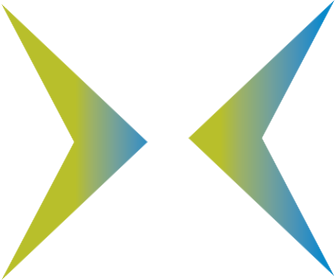 Hier steht der Titel„Vortrag“
Referent/in Vorname NameDatum, Ort
Vorstellung Person / Unternehmen
Es gibt ganz normalen Fließtext, der auch als Einleitung zur nachfolgenden Aufzählung fungieren kann:
Punkt 1 wird hier aufgeführt
Punkt 2 wird hier aufgeführt
Punkt 3 wird hier aufgeführt
Schnittstellen/Berührungspunkte zur elektronischen Rechnung
Es gibt ganz normalen Fließtext, der auch als Einleitung zur nachfolgenden Aufzählung fungieren kann:
Punkt 1 wird hier aufgeführt
Punkt 2 wird hier aufgeführt
Punkt 3 wird hier aufgeführt
Mitarbeit im FeRD: Welches Competence Center?Wo/Wie unterstützen bzw. können Sie unterstützen?
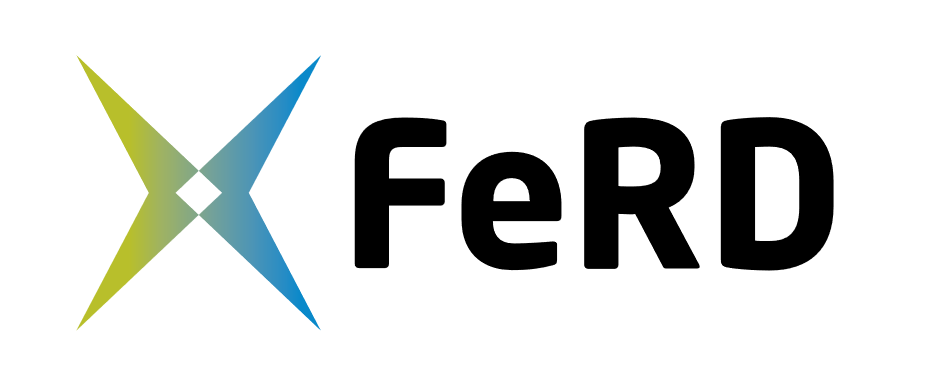 Vielen Dank für Ihre Aufmerksamkeit!
Kontakt

Vorname Name 		Position / Organisation		
		Telefon: 	00000-00000000E-Mail: 	XXX Internet: 	xxx
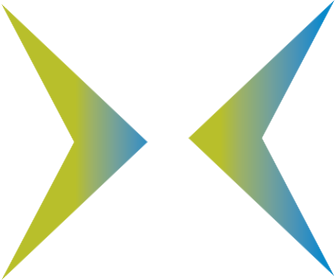 Die Verfasserinnen und Verfasser gehen davon aus, dass die Angaben und Informationen zum Zeitpunkt der Veröffentlichung vollständig und korrekt sind. Es wird keine Gewähr für etwaige Fehler oder Äußerungen übernommen. Sämtliche verwendete Marken sind Eigentum der jeweiligen Rechteinhaber.